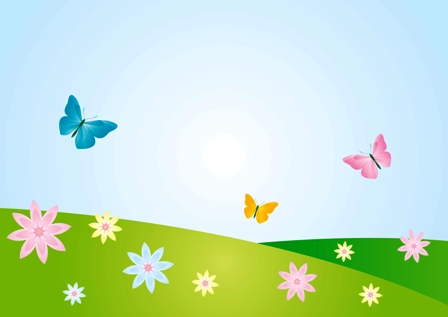 Пальчиковые игры по теме ВЕСНА
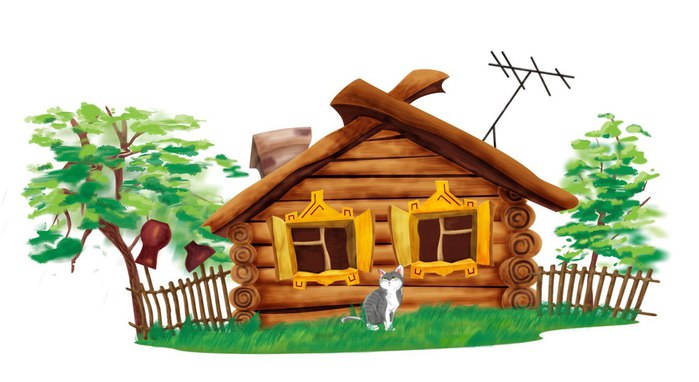 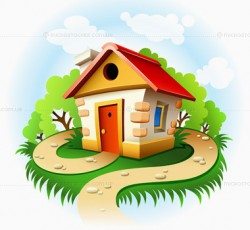 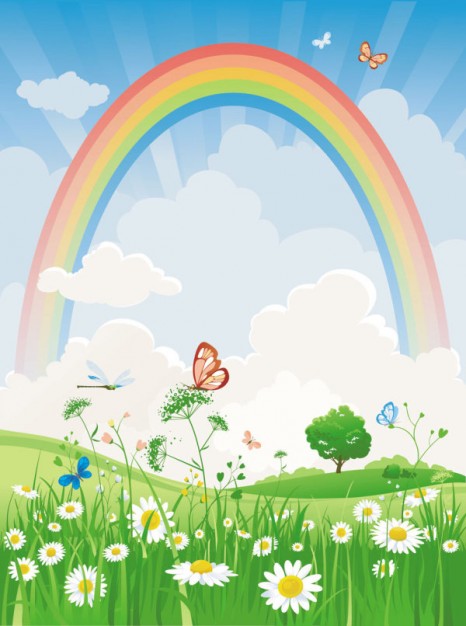 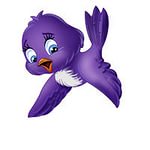 Весна.Вот уж две недели (Опускаем по очереди руки вниз, пальцы вместе)Капают капели.Снег на солнце тает (Руки ладонями вниз разведены в стороны)И ручьём стекает.( Обе руки ладонями вниз двигаются в одну сторону)
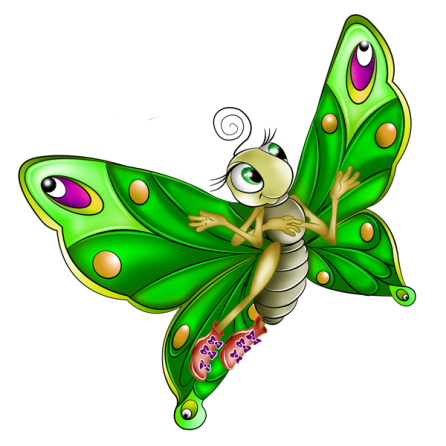 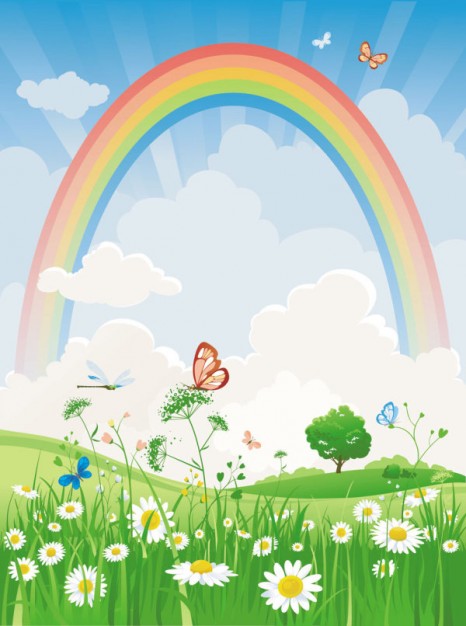 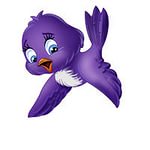 Весна.
«Кап-кап-кап» - капель звенит ( хлопают в ладоши)
 Словно с нами говорит (хлопают ладонями по ногам) 
Плачут от тепла сосульки (собирают слезы в ладошку)
 И на крышах талый снег (гладят себя по голове)
 А у всех людей весною ( хлопают в ладоши)
 Это вызывает смех! (поворачиваются к соседу и улыбаются).
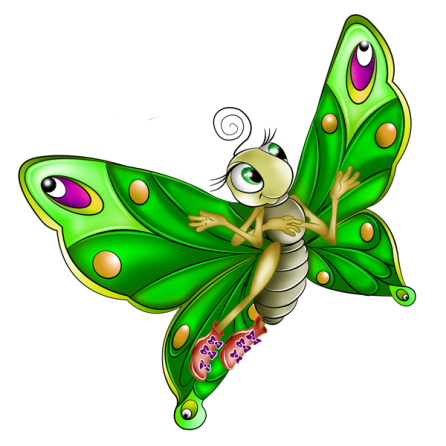 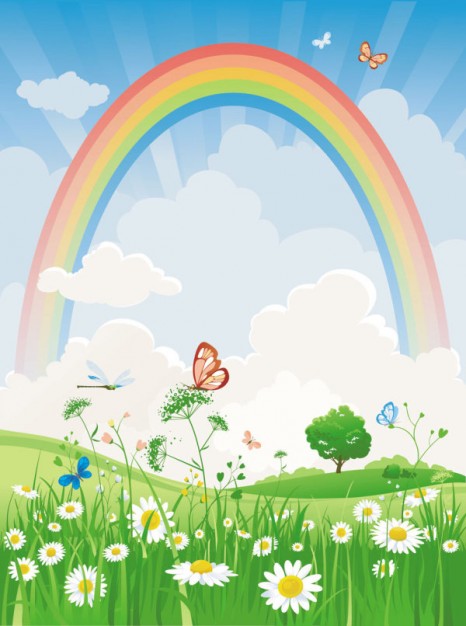 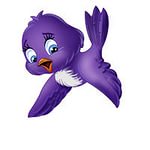 Капель.
 С крыши капает капель (пальцы левой руки стучат по ладошке правой) 
Это к нам пришел апрель (меняют руки пальцы правой руки стучат по ладошке левой) 
Солнце припекло сильней  («Солнышко» из ладошек)
 И быстрей звенит капель  (хлопают в ладоши)
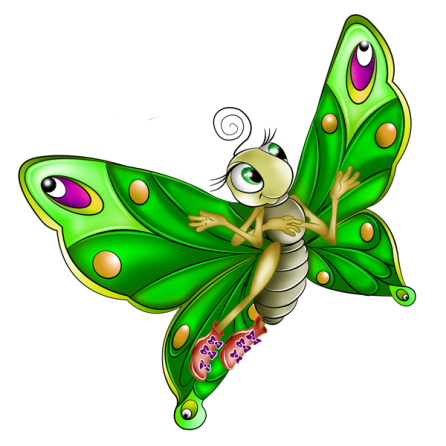 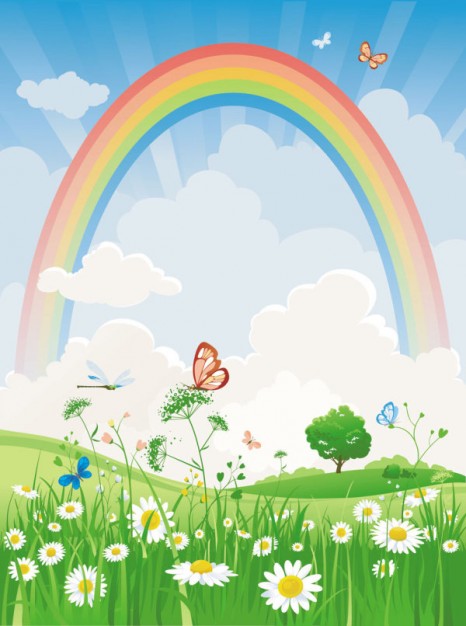 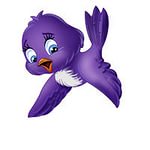 Подснежник.К нам Весна лишь заглянула (Протягивают руки вперед)В снег ладошку окунула (Руки внизу, перпендикулярно корпусу)И расцвел там нежный,( Руки соединяют в бутон на уровне глаз)Маленький подснежник (Медленно раздвигают пальцы («цветок раскрылся»)
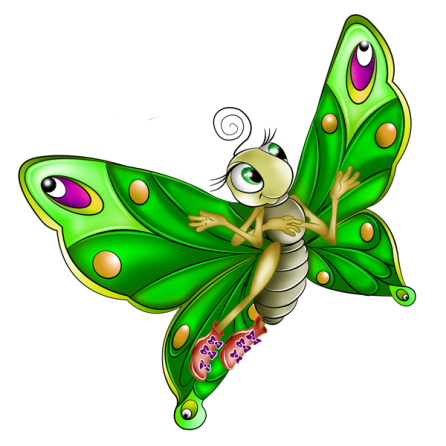 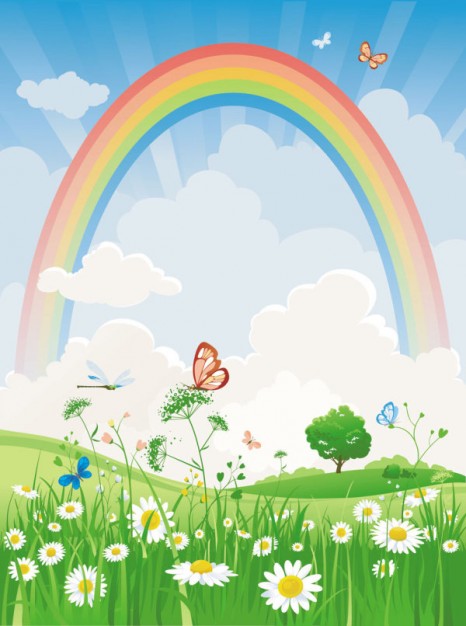 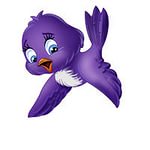 Птицы прилетают.С наступлением весны,( Пальцы расставлены, ладони перекрещены)Птицы прилетают. (Большие пальцы соединяют, остальными машут, как крыльями)Возвращаются скворцы,Работяги и певцы. (Пальцы рук сжимаются в кулаки и разжимаются)А грачи у лужицы (Ладони раскрыты, соединены чашечкой)Шумной стайкой кружатся. (Круговые движения кистями рук)Журавли летят торопятся, (Пальцы расставлены, ладони перекрещены) А малиновка и дрозд, (Большие пальцы соединяют, остальными машут, как крыльями)Занялись устройством гнезд. (Пальцы рук в замок ладони открыты)
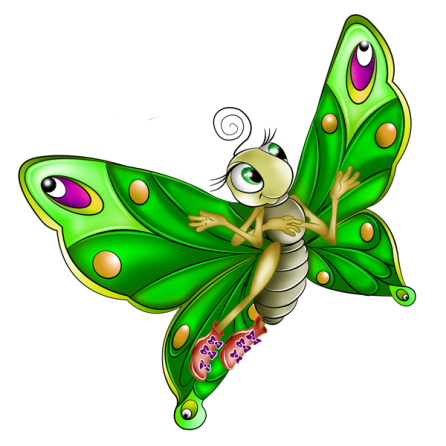 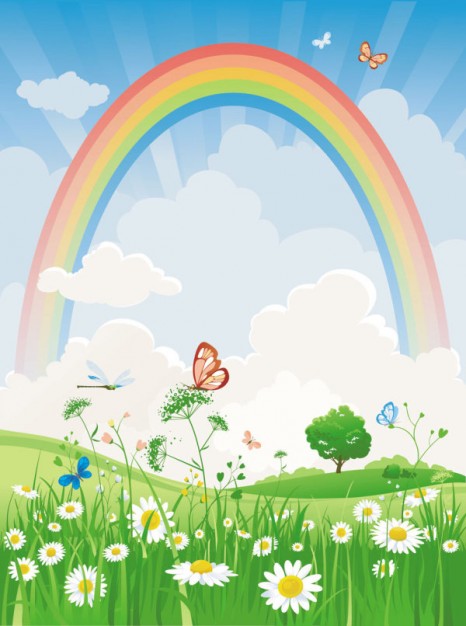 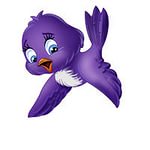 Десять птичек — стайка.Десять птичек — стайка.Пой-ка, подпевай-ка: (Спокойные взмахи расслабленными ладонями)Эта птичка — соловей, (Загибаем по очереди пальцы начиная с мизинца)Эта птичка — воробей, Эта птичка — совушка, сонная головушка.Эта птичка — свиристель,Эта птичка — коростель,Эта птичка — скворушка, серенькое перышко. Это-зяблик, это — стриж, Это — развеселый чиж.Ну а это — злой орлан.Птички-птички, по домам (Обе ручки быстро сжать в кулачки, «пряча птичек»)
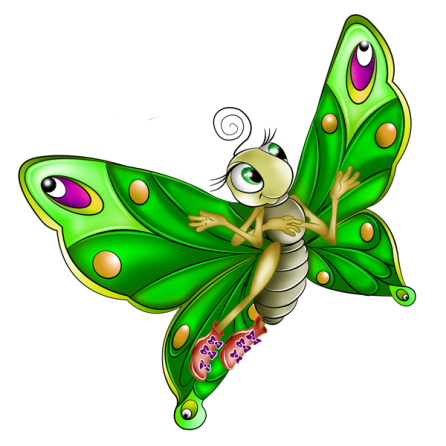 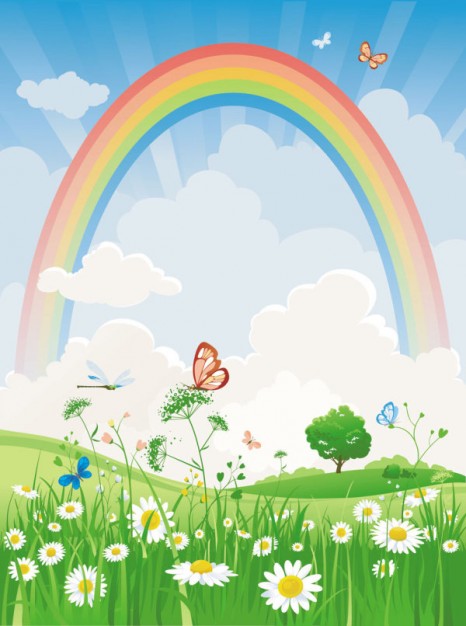 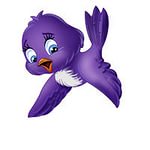 Грачи.Мы лепили куличи. («Лепить пирожок»)Прилетели к нам грачи.(«Помахать крыльями»)Первый грач испек пирог,(Загибать пальчики по очереди на одной руке)А второй ему помог.Третий грач накрыл на стол,А четвертый вымыл пол,Пятый долго не зевалИ пирог у них склевал.Раз, два, три, четыре, пять, (Загибать пальчики на другой руке)Выходи грачей считать.
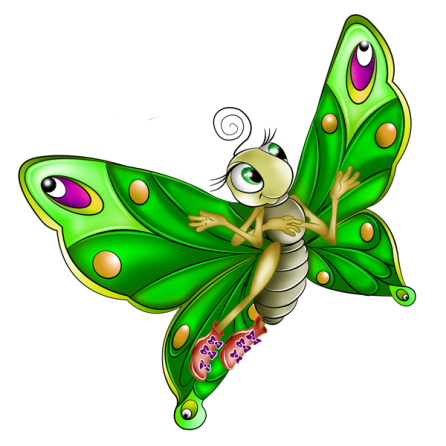 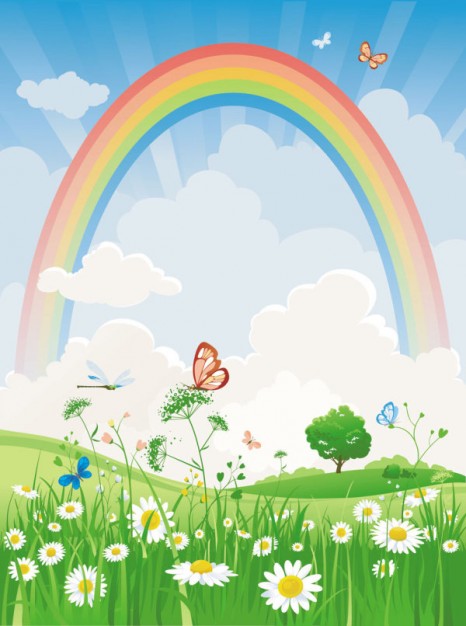 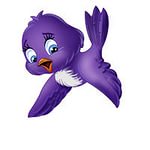 Веснянка. 
Солнышко, золотое донышко (пальчики по два раза касаются большого пальца)
 Гори ясно, чтобы не погасло (пальчики по два раза касаются большого пальца) Побежал в саду ручей (указательным и средним пальцами бегают по столу) Прилетели сто грачей (скрещивают кисти и изображают машущие крылья)
 А сугробы тают (работают кистями, сжимая кулачки)
 Цветочки подрастают (трясут пальцами над головой).
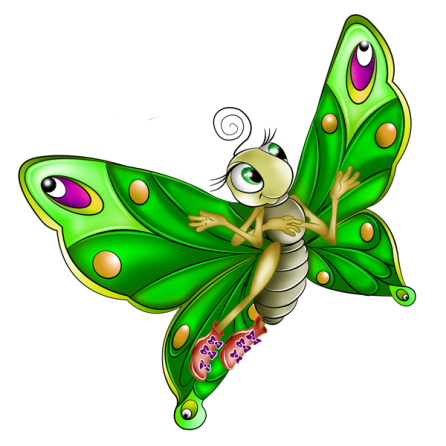 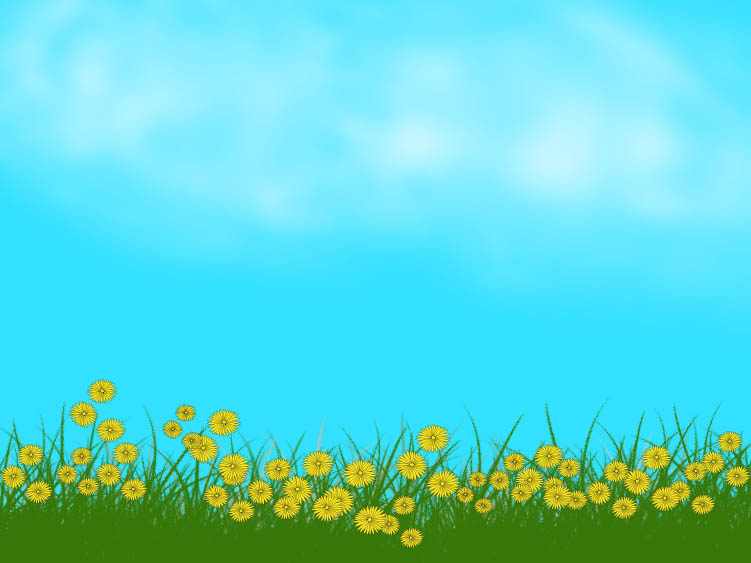 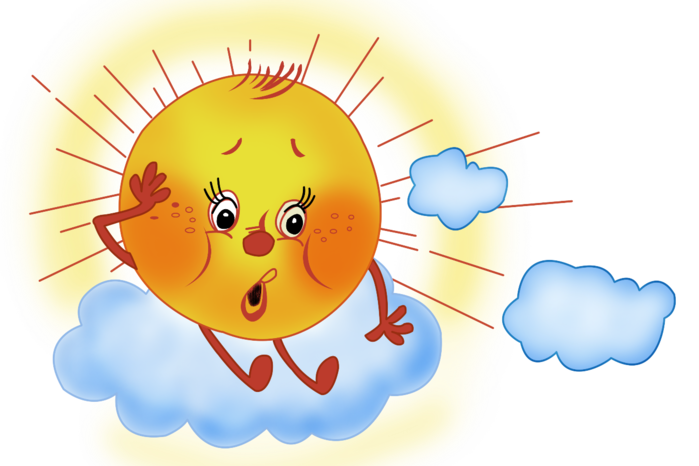 Спасибо за внимание !
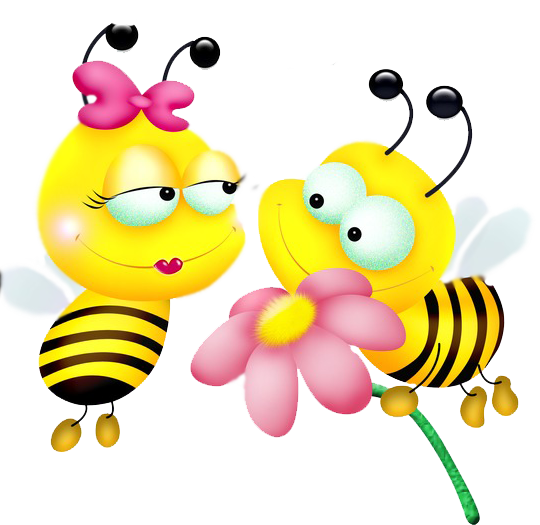